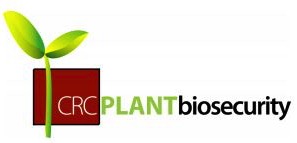 Citrus Biosecurity
Lesson 3 | Insect Identification
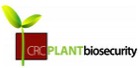 What is an insect?
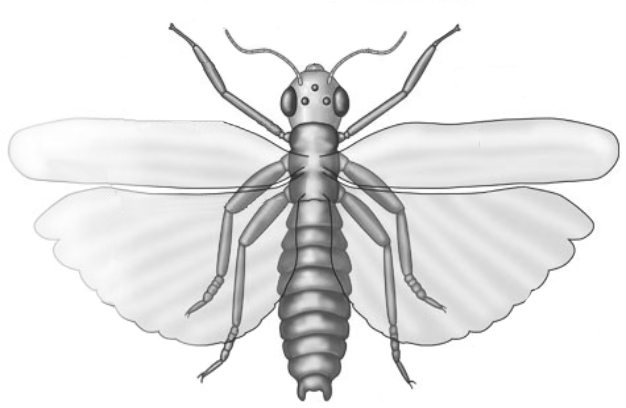 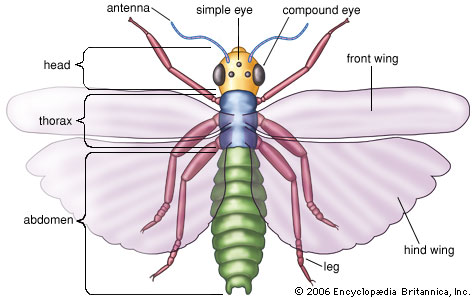 Antenna
Simple eye
Compound eye
Head
Thorax
Front wing
Hind wing
Abdomen
Leg
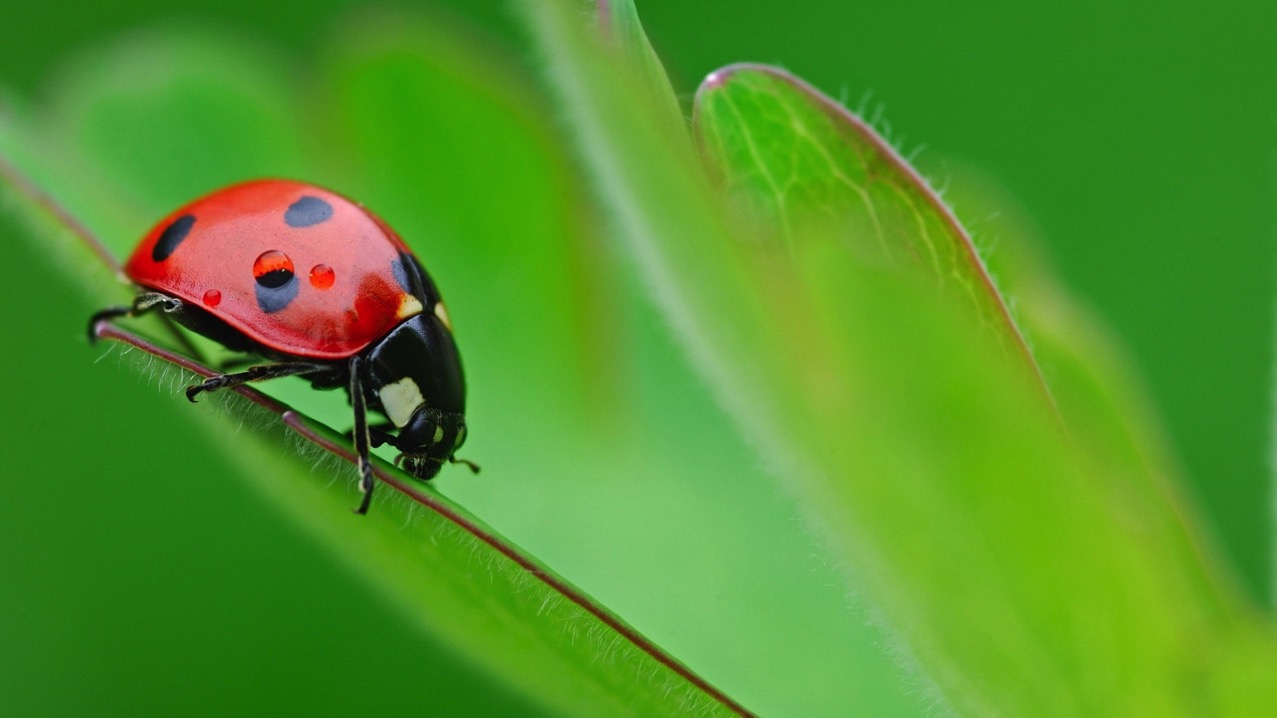 How do you classify insects?
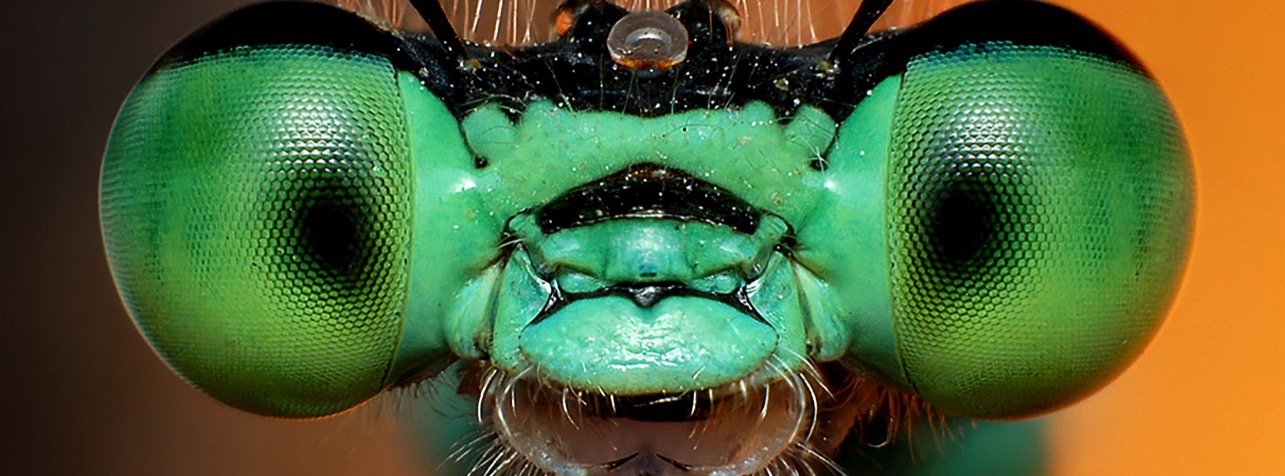 Classifying insects
KINGDOM
FAMILY
GENUS
PHYLUM
ORDER
SPECIES
CLASS
Classification is the grouping of organisms based on common features. There are levels of classification, the further you go, the more alike the organisms. When classifying insects you look for common features like wings, mouthparts and antennae. Colour, size and shape are not really important until you get to the species level.
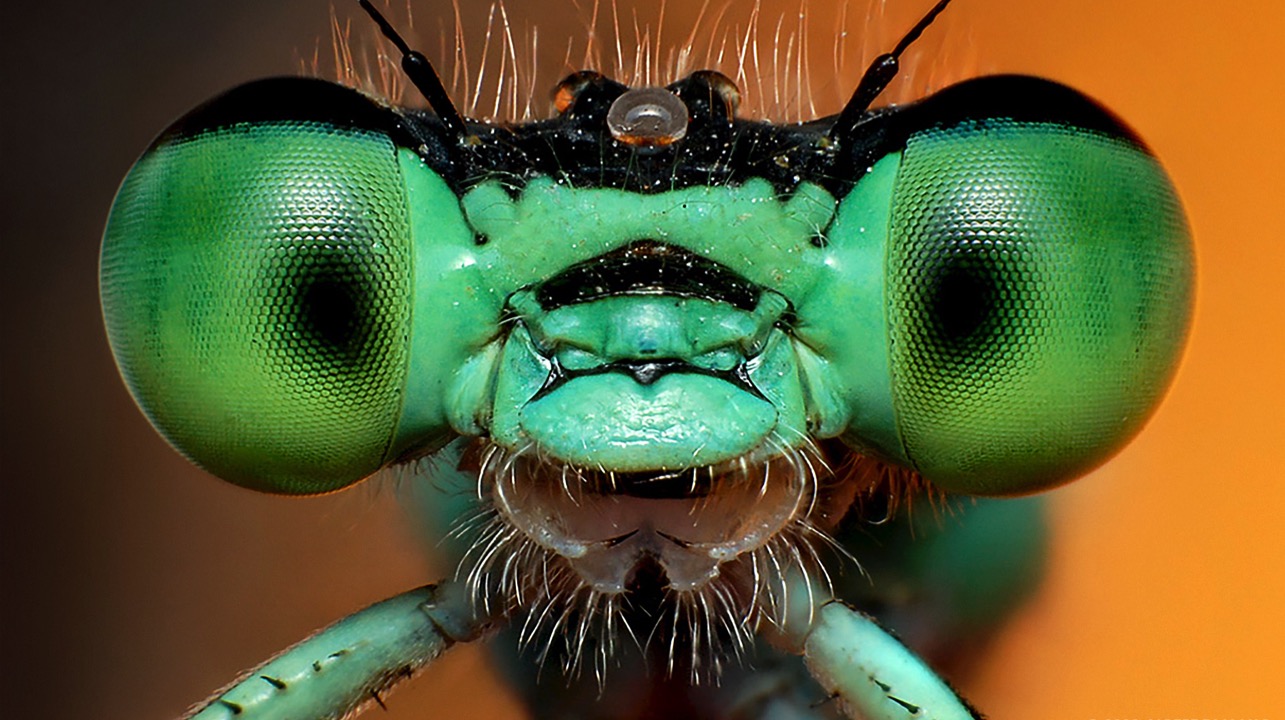 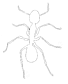 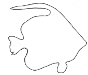 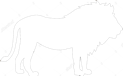 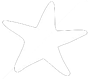 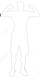 KINGDOM
Animalia
All animals
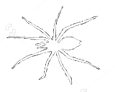 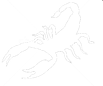 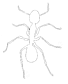 All arthropods (animals with exoskeletons)
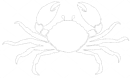 PHYLUM
Arthropoda
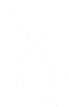 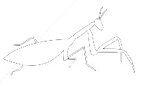 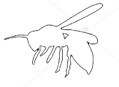 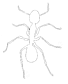 CLASS
Insecta
All insects
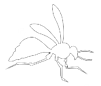 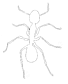 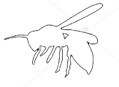 ORDER
Hymenoptera
Just bees, ants & wasps
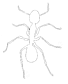 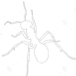 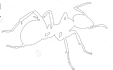 All ants
FAMILY
Formicidae
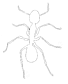 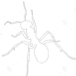 Approx 4,000 species
GENUS
Myrmecia
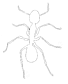 Just Bulldog ants
SPECIES
desertorum
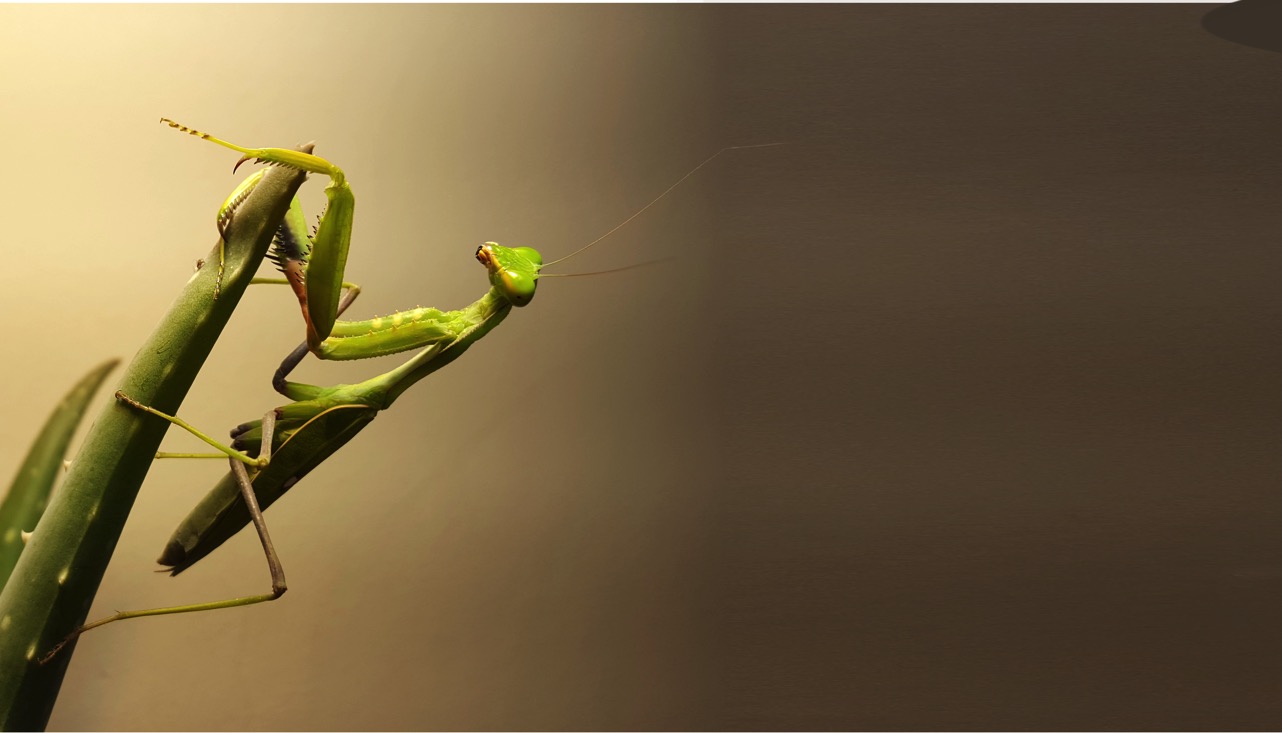 Classifying an insect
2
2
5
5
6
6
1
1
3
3
4
4
Wings rigid & meet in straight line down back
Front wings form a protective cover
Head hidden by hood-like structure
One pair of wings
Two pairs of wings
Beetle
Coleoptera
Cockroach
Blattodea
Praying Mantis
Mantodea
Head free and exposed
Front legs with strong spines for grasping
Front wings don’t 
form protective cover
Chewing 
mouthparts
Wings not rigid
Sucking mouthparts
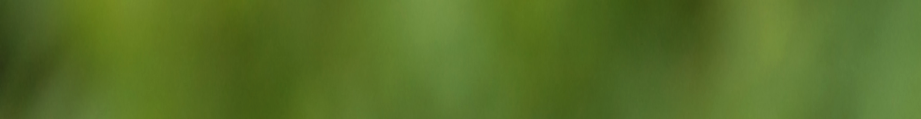 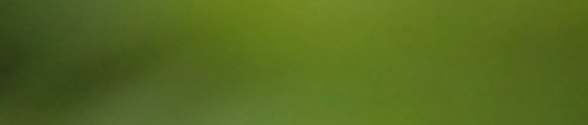 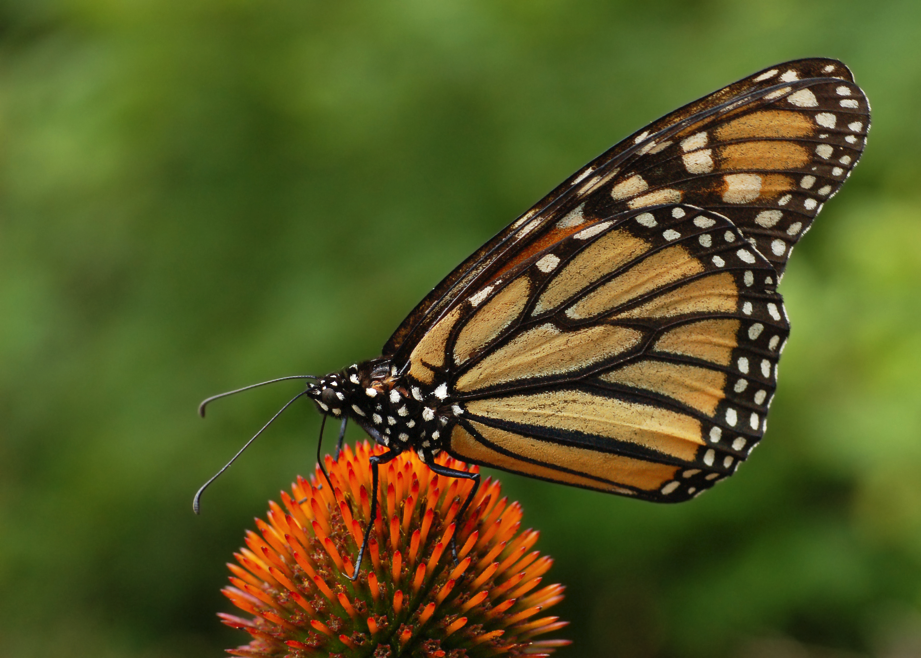 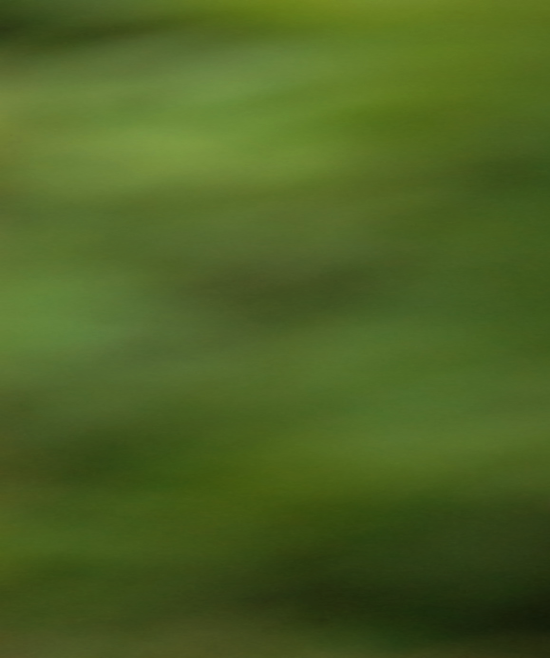 Classifying an insect
Front wings form a protective cover
Wings covered with scales
Mouthparts are a coiled tube
One pair of wings
Two pairs of wings
1
1
3
2
2
3
4
4
5
5
Front wings don’t 
form protective cover
Wings membranous
Front and hind wings have similar texture
Front and hind wings different
Butterfly or moth
Lepidoptera
1
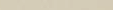 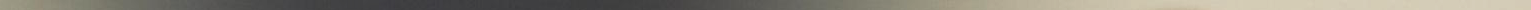 Classifying an insect
3
2
2
5
5
6
1
3
4
4
6
7
7
Wings don’t slope down
Front & hind wings different size
Front wings form a protective cover
Wings covered in scales
One pair of wings
Two pairs of wings
Wasp, bees & ants
Hymenoptera
Wings slope down like a roof
Front & hind wings similar size
Body has a narrow ‘waist’
Front & hind wings have similar texture
Front wings don’t 
form protective cover
Front & hind wings are different
Wings membranous
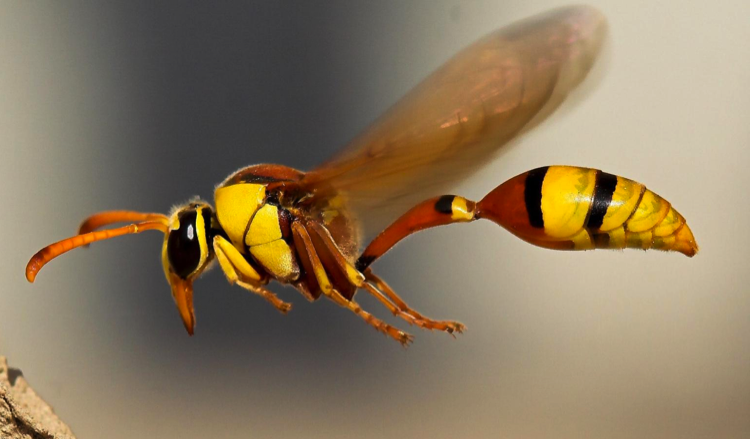 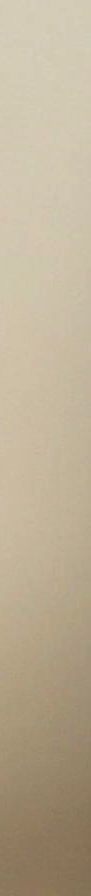